YAPONIYA IQTISODIYOTI
YAPONIYA IQTISODIYOTI

Reja:
1. Yaponiya makroiqtisodiy rivojlanish modelining bosqichlari, omillari va xususiyatlari
2. Yaponiya iqtisodiyotining tarkibi va rivojlanish dinamikasi
3. Yaponiya iqtisodiyotiga jahon moliyaviy-iqtisodiy inqiroziiing ta’siri va undan chiqish yo’llari
4. O’zbekiston va YAponiya iqtisodiy hamkorligi
YAponiya makroiqtisodiy rivojlanish modelining bosqichlari, omillari va xususiyatlari
YAponiya zamonaviy jahon xo’jaligida alohida o’ringa ega mamlakat bo’lib, Meydzi (1868) inqilobidan keyin yuz yil ichida feodal davlatdan rivojlangan bozor iqtisodiyoti mamlakatiga aylandi. Bu davrda YAponiya iqtisodiy jihatdan o’zini tiklabgina qolmasdan sanoat jihatdan taraqqiy etgan mamlakatlar qatoridan o’rin oldi.
YAponiyaning bu davrdagi iqtisodiy rivojlanishini olti bosqichga: bo’lib o’rganish mumkin.
Fikrimizcha, 2011 yil 11 martdagi yer qimirlashi bilan bog’liq voqeadan so’ng YAponiya iqtisodiyotining rivojlanishidagi oltinchi bosqich boshlandi.
YAponiya XX asrning ikkinchi yarmida barqaror iqtisodiy o’sish sur’atlariga ega bo’ldi va ushbu kursatkich 1951-1960 yillarda o’rtacha -8,1%, 1961-1970 yillarda- 10,7%, 1971-1980 yillarda - 4,6%, 1981-1990 yillarda 4,0% ni tashkil etdi.
iqtisodiyotni davlat tomonidan samarali tartibga solish — umummilliy iqtisodiy dasturlar, ustuvor tarmoqlarga soliq imtiyozlarini joriy etish, ichki bozorga raqobatchilarni kiritmaslik, inflyatsiyaning past darajasini ta’minlash;
mamlakat hududining qulay iqtisodiy-geografik joylashganligi. Mamlakat Tinch okeani xavzasi mintaqasining markazida joylashganligi sababli, aksariyat halqaro dengiz va havo yo’llari bu hududni kesib  o’tadi.
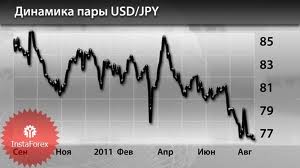 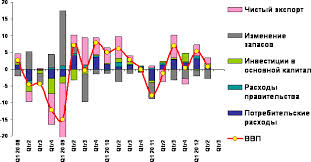 Transporti
     Ichki yuk aylanmasida avtomobil transportining roli katta (yiliga oʻrtacha 5,5 mlrd. tonna yuk tashiladi). Umumiy va ekspress yoʻllarning uz. 1,2 mln. km, shu jumladan, 4,4 ming km tezyurar magistrallar. T.y.larning uzunligi 43,7 ming km. Deyarli 1/2 qismi elektrlashtirilgan. 1964 yildan tezligi soatiga 270 km gacha yetadigan "Shinkansen" poyezdlari harakati yoʻlga qoʻyilgan. 9 shahardagi metropolitenning uz. 540 km. Yaponiyada suv osti va yer usti tunnellari va koʻpriklar koʻp. Dunyoda eng katta Seykan tunneli (53,9 km) Honshu va Hokkaydo o.larini birlashtiradi. Ichki suv yoʻllarining uz. 1770 km ga yaqin. Dengiz savdo floti 5473 kemaga ega va uning umumiy tonnaji 40 mln. brutto reg . tonnaga yetadi. Asosiy portlari — Kobe, Chiba, Yokohama, Nagoya, Osaka, Kavasaki, Tokio, Hakodate. Tokio, Osaka, Niigata shahri yaqinida xalqaro aeroportlar bor. Mamlaktda neft quvurlari 400 km dan ziyod, gaz quvurlari 1800 km.
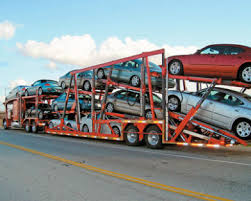 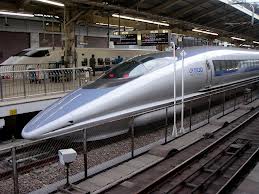 Tashqi savdosi
Yaponiya chetga mashina va uskunalar, metall buyumlar, elektronika, kimyo mahsulotlari, elektr asboblar chiqaradi; chetdan sanoat xom ashyosi, mineral yoqilgʻi, oziq-ovqat va toʻqimachilik mahsulotlari oladi. 2003 yil Yaponiyaning importi 383,3 mlrd. AQSH dollarini, eksporti 417,8 mlrd. AQSH dollarini tashkil etdi. Tashqi savdoda AQSH, Yevropa Ittifoqi hamda Janubiy va Janubiy Sharqiy Osiyo mamlakatlari bilan hamkorlik qiladi. Xorijiy sayyohlik rivojlangan. Pul birligi — iyena.
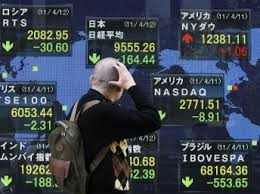 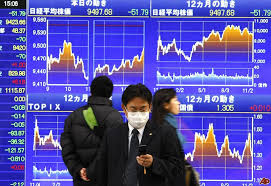 19.2. YAponiya iqtisodiyotining tarkibi va rivojlanish dinamikasi
 
YAponiya dunyoning yetakchi iqtisodiy markazlaridan biri xisoblanadi. 2010 yilda YAponiyaning nominal YAIMning hajmi 5,5 trln. dollarni tashkil etdi, ko’rsatkich bo’yicha AQSH va Xitoydan keyin uchinchi o’rinni egallaydi. SHunga qaramasdan oxirgi yillarda Xitoy, Hindiston, Braziliya kabi yirik rivojlanayottan mamlakatlarning barqaror iqtisodiy o’sish sur’atlariga erishishlari tufayli YAponiyaning global iqtisodiy tizimdagi o’rni biroz sustlashdi. Misol uchun YAponiyaning dunyo YAIMdagi hissasi 1990 yilda 14,3% ni tashkil etgan bo’lsa. 2010 yilga kelib ushbu ko’rsatkich 8,7% ga  teng bo’ldi. YAIMning aholi   jon boshiga to’g’ri  keladigan hajmi bo’yicha YAponiya  2000  yilda dunyoda 3 o’rinni egallagan bo’lsa, 2010 yilda 23 o’rinni, Menejmentni rivojlantirish halqaro institutining halqaro raqobatbardoshlik reytingida mamlakat 1990 yilda 1 o’rinni egallagani holda 2010 yilda 27 o’niga tushib qoldi.
YAponiya iqtisodiyotining tarmoq tarkibi ham rivojlangan mamlakatlar kabi postindustrial ko’rinishga ega. 2010 yilda mamlakat yalpi ichki maxsulotining 71% i xizmatlar, 29% i sanoat, 1% i qishloq xo’jaligi sohasiga to’g’ri keldi. 1980-2010 yillarda yalpi ichki maxsulotning tarmoq tarkibida qishloq xo’jaligining ulushi 4% dan 1 % gacha, sanoatning ulushi 42% dan 28% gacha qisqargani holda, xizmatlar sohasining ulushi 24% dan 71% gacha ortdi.
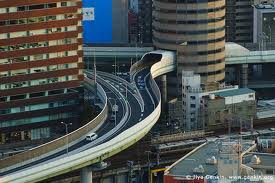 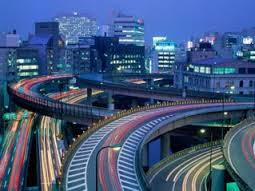 Real sektor. YAponiya qishloq xo’jaligi mehnat unumdorligi bo’yicha boshqa tarmoqlardan ortda qoldi. Oxirgi yillarda mamlakatning o’zini o’zi oziq-ovqat bilan ta’minlash koeffitsienti (40% dan past) pasayib, oziq-ovqat importining ulushi ortib bormoqda. YApon hukumati qishloq xo’jalik maxsulotlarini ishlab chiqarishni ko’paytirish va o’zini o’zi oziq-ovqat bilan ta’minlashni yaqin istiqbolda 45% ga oshirish chora-tadbirlaridan iborat maxsus dasturlar ishlab chiqdi.
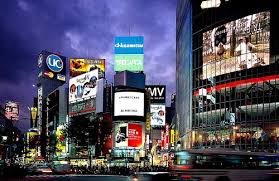 Ijtimoiy soha. YAponiyaning ijtimoiy sohasidagi erishgan yutuqlarining muhim jihatlari quyidagilardan iborat:
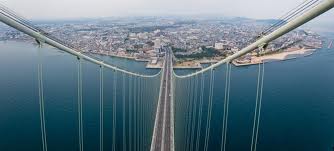 Tashqi iqtisodiy strategiyasi. YAponiya "iqtisodiy mo’’jizasi"ning sabablaridan biri - ichki bozorni himoyalash va maxsulotlarni tashqi bozorlarga olib chiqishni har tomonlama samarali qo’llab-quvvatlashga yo’naltirilgan tashqi iqtisodiy strategiyaning tanlanganligidir. YAponiya uchun to’lov balansining joriy operatsiyalar schyoti bo’yicha katta miqdordagi ijobiy qoldiq xos bo’lib, 2010 yilda bu ko’rsatkich 195,9 mlrd. dollarni yoki YAIMga nisbatan 3,6°%ni tashkil etdi. 
XXI asr boshlarida JST tomonidan yaqingacha ustun darajada notarif to’siqlar yordamida yopiq bo’lgan YAponiya ichki bozorini erkinlashtirish borasidagi talablar kuchayib bormoqda.
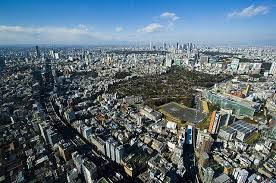 YAponiya uchun aholining qarishi muammosi eng jiddiy ijtimoiy muammolardan biri xisoblanadi. YAponiya dunyoda aholining kutilayotgan umri uzunligi bo’yicha birinchi o’rinda turadi va bu ko’rsatkich o’rtacha 82 yoshni tashkil etadi. Aholining qarishi jarayoni bilan bog’liq quyidagi salbiy oqibatlar kelib chiqishi mumkin.
Birinchidan, aholi tarkibida yoshlar ulushi qisqarib boradi. YApon kompaniyalari hozirdanoq noan’anaviy dunyoqarashga ega xarakatchan yosh ishchi kuchining yetishmasligini sezishmoqda. YAponiyadagi yirik kompaniyalarning yuqori boshqaruv personalining o’rtacha yoshi 60 yoshga teng.
Ikkinchidan, aholi tarkibida qariyalar ulushining ortib borishi pensiya ta’minoti va sog’likni saqlash xarajatlarining ko’payishiga olib keladi. Mamlakatda ijtimoiy sohada yuzaga kelayotgan murakkab vaziyatni yumshatish maqsadida pensiyaga chiqish yoshini 60 yoshdan 65 yoshgacha uzaytirildi. YUqoridagi sabablarga ko’ra ijtimoiy xarajatlarning oshib ketishi davlat byudjeti kamomadi va davlat qarzining o’sib ketishiga olib kelmoqda.
YAponiya jahon tovarlar eksportida 2010 yilda 4 -o’rinni, importida 4 -o’rinni, jahon xizmatlar eksportida 6 - va 5 -o’rinlarni egallaydi. Jahon moliyaviy-iqtisodiy inqirozi YAponiya tashqi savdosiga jiddiy salbiy ta’sir ko’rsatdi. Misol uchun 2009 yilda tovarlar eksporti va importi 2008 yilga nisbatan mos ravishda 26 va 28% ga pasaydi. 
YAponiya tashqi savdosining tovar tarkibida sanoat maxsulotlari yetakchi mavqega ega. 2010 yilda sanoat maxsulotlarining tovarlar eksportidagi ulushi 94,4% ni, tovarlar importida esa 63,1% ni tashkil etdi.
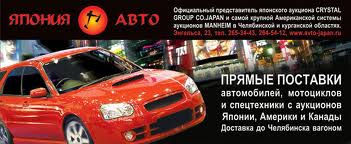 YAponiya tashqi savdosining geografik tarkibida rivojlangan mamlakatlar yetakchi ulushga ega bo’lsa-da, oxirgi yillarda jiddiy o’zgarishlarga uchramoqda. Jumladan, 2000-2010 yillarda mamlakat tashqi savdo aylanmasida AQSH va yeI-27 mamlakatlarining ulushi mos ravishda 25,2, 14,9% dan 13,0, 10,5% ga qadar qisqargani   holda, asosiy iste’mol tovarlari va xomashyo yetkazib beruvchi Xitoy va YAqin SHarq ulushi mos ravishda 11,4, 6,9% dan 22,2, 9,8% gacha ortgan.
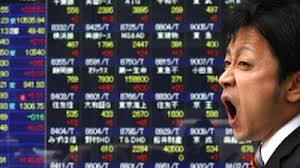 YAponiya iqtisodiyotning asosini maxsulotlar va xizmatlar eksporti tashkil etadi. SHarqiy Osiyo mamlakatlari bilan tashqi savdosining barqaror sur’atlarda rivojlanishi va yapon kompaniyalarining ushbu hududga investitsiya kiritishi istiqbolli xisoblanadi. Birinchidan,  SHarqiy Osiyo bozorlari jadal va barqaror sur’atlarda kengayib bormoqda,   iqtisodiy   va   siyosiy   jihatdan   hudud   ichidagi   iqtisodiy hamkorlik uchun ochiqdir. Ikkinchidan, SHarqiy Osiyoda JST, Ikki tomonlama iqtisodiy shartnomalar bo’yicha hamkorlik, erkin savdo to’g’risidagi kelishuv, Osiyo-Tinch okeani iqtisodiy hamkorligi kabi kelishuvlar doirasida savdo munosabatlarini rag’batlantirish dastaklari mavjud va amal qilmoqda.
Yaponiya mintaqaviy iqtisodiy diplomatiyasi APEC davlatlari doirasida
 
Yaponiya hech kimga sir emaski, bugungi kunda dunyoning eng rivojlangan davlatlari qatorida turadi. Bu eng avval davlatning mintaqada va butun dunyoda tutgan o’rni hamda iqtisodiy salohiyati bilan belgilanadi albatta. Yaponiya dunyoda YaIM hajmi bo’yicha AQSh va Xitoydan keying 3-o’rinda turadi[1]. Garchi so’nggi paytlardagi jiddiy kuchli tabiiy talafotlarga uchrashiga qaramasdan, Yaponiya o’zining yirik iqtisodiy ko’rsatkichlarini saqlab qolishga urinmoqda.
 Osiyo - Tinch okeani mintaqasi Yaponiya uchun eng muhim iqtisodiy manfaatlar to’qnashgan hudud sanaladi. Buni birgina misol orqali ko’rishimiz mumkin. Yaponiyaning mintaqa mamlakakatlari bilan iqtisodiy savdo aloqalari ko’lami mamlakat umumiy savdo ko’rsatkichlari hajmining 3/4 qismiga teng.[2]. Dunyoning turli mintaqalarida yashovchi yapon millatiga mansub aholi 840 000 kishini tashkil etsa, shulardan 570 mingga yaqini, ya’ni 64.8%i Osiyo – Tinch mintaqasida istiqomat qiladi.
Birgina 2001 yilning o’zidayoqYaponiyaning ushbu mintaqaga ajratgan umumiy hisobdagi tog’ridan to’g’ri investitsiyalar hajmi 41.34% gat eng.[3]
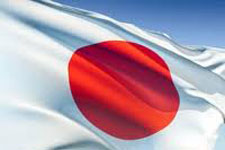 Yaponiya hukumati iqtisodiy ko’rsatkichlarni yanada rivojlantirish maqsadida ushbu mintaqa davlatlari bilan iqtisodiy va siyosiy hamkorlikni yanada rivojlantirish lozim deb hisoblaydi. Bu yo’lda ayiqsa so’nggi yilarda olib borilayotgan “Ochiq Yaponiya” siyosati mamlakat iqtisodiy salohiyatini yuksaltirishda alohida ahamiyat kasb etib kelmoqda. Yaponiya uchun muhim strategik hudud sanalgan Osiyo-Tinch okeani mintaqasida erkin iqtisodiy hudud yaratish hamda ushbu hududda va butun dunyoda Yaponiya mahsulotlarining raqobatbardoshligini ta’minlash, shuningdek, mamlakat nufuzini mustahkamlash maqsadida faol tashqi iqtisodiy aloqalarni rivojlantyasidairish muhim ahamiyat kasb etadi.[4]
 Yaponiya mintaqaviy iqtisodiy diplomatisida 1989 yilda tuzilgan va asosiy maqsadi Osiyo- Tinch okeani mintaqasida ekin savdo-sotiqni rivojlantirish hamda amaliy iqtisodiy hamkorlikni mustahkamlash bo’lgan va tarkibida 21 ta mamlakatni birlashtirgan “Osiyo – Tinch okeani mintaqasi iqtisodiy hamkorlik tashkiloti”ning o’rni beqiyosdir. Yaponiya ham bevosita ushbu tashkilotning a’zosi sanaladi. Ushbu tashkilot a’zolarining umumiy hisobdagi daromadi birgina 1999 yilning o’zidayoq butun dunyo iqtisodiy savdo ko’rsatkichlarining 43.85 %ga , ya’ni yalpi ichki mahsulot hajmida esa 18 trln AQSH dollariga teng bo’lgan.[5]
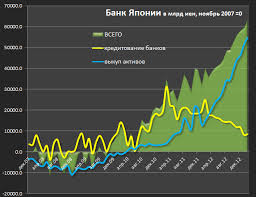 Mintaqada Yaponiyaning yirik iqtisodiy hamkorlari AQSH - 22,8%, Xitoy - 14,3%, Janubiy Коreya - 7,8%, Tayvan - 6,8% va Gonkong - 5,6% (2006 yil ma’lumotlari) hisobigato’g’ri keladi[6]. Asosiy eksport mahsulotlari – transport uskunalari, avtomobil, elektronika, elektr jihozlari va kimyoviy moddalar. Import mahsulotlari – neft, suyultirilgan tabiiy gaz, to’qimachilik mahsulotlari, baliq va dengiz mahsulotlari.
 2011 yil mart oyida yuz bergan dahshatli tabiat hodisalari Yaponiya iqtisodiyotiga jiddiy zarar yetkazgan bo’lsa-da, mamlakat avvalgidek APEC davlatlari bilan o’zaro hamkorlik aloqalarini mustahkamlashga harakat qilib kelmoqda. Shunindek, Yaponiya quyosh energiyasini o’zlashtirish tezligi bo’yicha yirik bozorlardan biri sanaladi. 2020- yilga kelib bu tezlik 37 GVt, ya’ni 2005 yilgi darajadan 26 barobar ko’p degani[7].
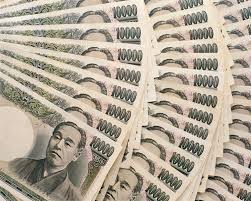 Osiyo–Tinch mintaqasida Yaponiya o’z iqtisodiy mintaqaviy diplomatiyasini APEC, ASEAN, ASEAN+3, Sharqiy Osiyo mamlakatlari hamkorlik Sammitlari, ASEAN mintaqaviy Forumlari doirasida olib boradi.[8]Yaponiyaning APEC doirasidagi faoliyatiga nazar solsak, 2010 yil 13-14-noyabr kunlari Yaponiya boshchilik qilgan Yokohama sammiti natijalariga ko’ra, 1994 yildan 2009 yilgacha APEC davlatlari iqtisodiyoti 7,1 %ga, Chet el investitsiyalar hajmi 13 % ga oshgan[9]. Bu mintaqa davlatlarining o’zaro manfaatli savdo aloqalari olib borganligidan dalolat beradi. Shuningdek, Yaponiya 1997 yildan beri APEC doirasida ilgari surilgan tashabbuslarni qo’llab quvvatlashga jami bo’lib 4,5 mlrd yen miqdorida mablag’ ajratgan.[10]
 Ishonch bilan ayta olamizki, Yaponiya Osiyo – Tinch okeani mintaqasi iqtisodiy faoliyatining faol sub’yekti sanaladi. Buni birgina APEC doirasida mamlakatlar o’rtasidagi o’zaro aloqalarning hajmida ko’rib chiqdik. Yaponiya dunyoda eng rivojlangam davlatlar qatorida turishi hech kimga sir emas. Bu nafaqat ma’lum mintaqa misolida balki butun dunyoda Yaponiyaning egallagan o’rni va amalga oshirayotgan iqtisodiy diplomatiyasi orqali asoslash mumkin.
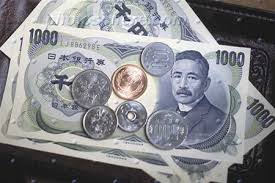 Yaponiya tashqi iqtisodiy aloqalariYaponiyada tashqi savdo asosini sanoat mollari tashkil qiladi. Shu munosabat bilan tashqi savdo vazirligida tashqi savdo boshqarmasi, sanoat boshqarmasi bilan birlashtirilgan. Bosh vazirlik yoqilg‘i resurslari va xom ashyo sotib olinishini quvvatlaydi. Sanoat sohalarida tarkibiy qayta qo‘rishlarga ko‘maklashadi, ularni oqilona joylashtirishda kichik va o‘rta tadbirkorlikka yordam beradi va nihoyat u sanoat mulkini qo‘riqlash huquqiga ega.Tashqi savdo vazirligining samarali ish faoliyati yetakchi xususiy monopolistik birlashmalar bilan mustahkam bog‘liq. Chunki bu birlashmalarda Yaponiyaning kapital harakati va tashqi savdoning strategik taraqqiyoti masalalari bo‘yicha yapon korporatsiyasi pozitsiyasi shakllanadi.
Ikkinchi jahon urushidan keyingi butun davrda Yaponiya eksportining fizik hajmi 70 martaga ko‘paydi. Bu muvaffaqiyatlar zamirida esa mahsulotlarning raqobatbardoshligi, yuqori darajadagi yangi texnologiyalar, kadrlar siyosati va firmalar obro‘si yotibdi. Raqobat uchun kurashda Yaponiya firmalarining usullaridan biri-bu tovar modellarini tez almashtirishdir. Yaponiya eksportida yarim o‘tkazgichlar 50%, yengil avtomobillar 22 %, telekommunikatsiya uskunalari 23 % po‘lat 17% ga to‘g‘ri keladi. Importda esa yarim fabrikatlar va xom ashyolar asosiy rol o‘ynaydi. Yaponiyaga jahon temir rudasi eksportining 30% dan ko‘prog‘i, rangli metallar, toshko‘mir, paxta va junning 19 % to‘g‘ri keladi. Yaponiya to‘g‘ridan-to‘g‘ri kapital quyilmalar bo‘yicha dunyoda ikkinchi o‘rinda turadi. Sakkiz yapon kompaniyasi chet eldagi hajmi bo‘yicha jahondagi yirik 50 yirik investorlari qatoriga kiradi («Xitachi», «Toyota», «Soni» va boshqalar). Asosiy kapital quyilmalar kredit sohasiga qaratilgan (42,4%), savdoda (11,3%), ko‘chmas mulk (11,1%). Kapital quyishda asosiy bozor bo‘lib, Tinch okeani qirg‘og‘i mamlakatlari ATR, AQSH va G‘arbiy Yevropa mamlakatlari hisoblanadi.
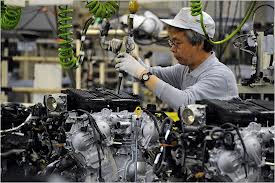 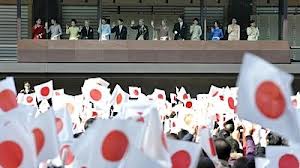 Madaniyatlar, til va an’analar yaqinligi iqtisodiy aloqalarda Sharq bilan hamkorlikka yordam berayapti, Yaponiya atrofida uning strategik maqsadlarida barqarorlikni ta’minlayapti.Sharq mamlakatlariga eksportning 50%, xalqaro kapital chiqarishning 3% dan ko‘prog‘i Yaponiyaga to‘g‘ri keladi.Yaponiya savdo dialoglarida tashabbus o‘zidan chiqishini ma’kul ko‘radi. Muzokaralar chog‘ida sheriklariga ham shunday yo‘lni taklif qiladi.Rivojlanayotgan mamlakatlar bilan iqtisodiy munosabatlarda Yaponiyaga xos xususiyatlar-ularning ichki bozorini qayta o‘rganadi, erkin savdo imkoniyatlari mavjud hududlarga, davlatlarga ular uchun ham manfaatli bo‘lgan xizmatlar, texnologiyalar, tovarlar taklif qiladi. Sharqiy Yevropa bilan munosabatlarda (Chexiya, Vengriya) Yaponiya tomoni ularning yuksak darajada rivojlangandan kelib chiqib siyosat yuritadi. XXR, MDH davlatlari, Osiyo mamlakatlari bilan esa Yaponiya firmalari infratuzilmalari rivojlanmaganligi, mamlakatlar ichida kooperatsion yetkazib berishlar uyg‘unligi, energiya, xom ashyo taqchilligi omillarini hisobga oladi.
19.3. YAponiya iqtisodiyotiga jahon moliyaviy-iqtisodiy inqiroziiing ta’siri va undan chiqish yo’llari
	
Rivojlangan mamlakatlar ichida YAponiya jahon moliyaviy-iqtisodiy inqirozidan eng ko’p zarar ko’rgan mamlakat xisoblanadi. YAponiya hukumati iqtisodiyotda retsessiya  holatining boshlanganligini 2008 yil noyabrining oxirida rasmiy e’lon qildi. 2008 yilda YAponiya iqtisodiyoti xom ashyo narxlarining o’sib ketishi va jahon moliyaviy bozorlarida boshlangan tushkunlik ta’sirini boshidan kechirdi. Bu holat pul resurslarining moliyaviy bozorlardan tovarlar bozoriga okib utishi va dollar kursining pasayishi bilan bog’liq. 2008 yilda YAponiya tashqi savdo balansi 1960 yillardan keyin birinchi marta kamomad bilan (172,8 mlrd. ien yoki 1,74 mlrd. doll.) yopildi.
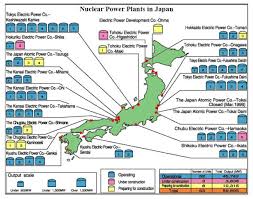 Jahon moliya bozorlarida boshlangan inqiroz ienaning revalvatsiyalashuvini tezlashtirdi. YAponiyada inflyatsiya darajasi dunyodagi eng past ko’rsatkichga teng bo’lganligi bois yapon ienasi jahon valyuta bozorida arzon likvidlik manbaiga aylandi. Iena kursi 2007 yilning oxirida 1 dollar - 113 ienadan 2009 yilning sentyabrida 1 dollar - 90-92 ienagacha, yevroga nisbatan esa 1 yevro - 160 ienadan 130-132 ienaga oshdi.
Ienaning revalvatsiyaga uchrashi yoqilg’i, xomashyo va oziq-ovqat narxining o’sishini qoplagan bo’lsa-da, xorijiy bozorlarda talabning pasayishi tufayli mamlakat eksportining qisqarishiga olib keldi. 2009 yilda aynan asosiy eksport bozorlaridagi yapon maxsulotlariga bo’lgan talabning qisqarishi YAponiya iqtisodiyotiking pasayishida xal qiluvchi rol o’ynadi. Buning sababi YAponiya eksport kvotasi XXI asr boshida 11-12% dan 15-17% ga qadar oshdi. Mamlakat eksportining 2/3 qismi mashinasozlik maxsulotlaridan iborat. Iqtisodiy inqirozgacha bo’lgan vaqtda mashina va asbob-uskunalarning 28% i, jumladan, transport maxsulotlarining 28% i va elektrotexnika mashinasozligi maxsulotlarining 30% i tashqi bozorlarga chiqarilgan. Jahon retsessiyasi ushbu bozorlarda avtomobillar, uzoq muddat xizmat qiluvchi iste’mol tovarlari va investitsiya tovarlariga bo’lgan talabning keskin qisqarishiga olib keldi.
Jahon moliyaviy-iqtisodiy inqirozi yirik yapon kompaniyalari faoliyatiga jiddiy ta’sir ko’rsatdi. Jumladan, elektrotexnika va elektronika sanoati («Xitachi», «Panasonik», «NEC», «Tosiba» va «Soni») va avtomobilsozlik sanoati («Toyota», «Nissan» va «Xonda») kompaniyalari katta zarar ko’rishdi. Misol uchun «Toyota» kompaniyasining sotish hajmi SHimoliy Amerika, yevropa, Osiyo va YAponiyaning o’zida 22% ga qisqardi va 461 mlrd. ien (4,85 mlrd. doll.) miqdorida zarar ko’rdi.
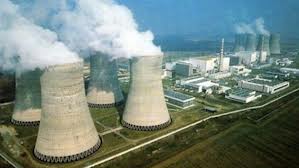 YAponiyada ishsizlik darajasi jahon moliyaviy inqirozi ta’sirida 2009 yilda 5,7% ga yetdi, bu ko’rsatkich halqaro darajadan past bo’lsa-da, YAponiya uchun juda yuqori xisoblanadi. Ishdan asosan mehnat shartnomalari tugayotgan, vaqtinchalik va to’liqsiz ish kunida ishlayotganlar bo’shatildi. Keng miqyosda ishdan bo’shatishlar esa zavod va fabrikalar yopilgan vaqtincha berdi, ammo kompaniyalar davlatning bandlikni saqlab qolgani uchun ajratgan maqsadli subsidiyalaridan foydalangan holda doimiy ishchilarini ishdan bo’shatmaslikka xarakat qilishmoqda.
YAponiya jahon moliya inqirozining markazi bo’lmagan bo’lsada yapon kompaniyalarining aktsiyalari yevropa va AQSH kompaniyalari aktsiyalariga qaraganda ko’proq qadrsizlandi. Nikkey 225 birja indeksi 2008 yil maydagi 14 400 punktdan 2009 aprelidagi 7 560 punktgacha pasaydi. Fond bozoridagi ilk pasayish eksportyor kompaniyalar foydasining pasayishi va xorijiy filiallaridagi aktivlarining qadrsizlanishi tufayli ro’y berdi. Tokio fond birjasi ma’lumotlariga ko’ra 2009 yilning boshida listingdagi 30% gacha aktsiyalar xorijliklarga tegishli bo’lgan va ularning umumiy birja aylanmasidagi ulushi 60% ni tashkil etgan. Inqiroz boshlanishi bilan xorijiy investorlar o’z aktsiyalarini sota boshlashdi. Tahlillar ko’rsatishicha, xorijiy investorlar 2003-2007 yillarda sotib olgan aktsiyalarnning 39% ini 16% li kurs qiymati bo’yicha sotishgan.
YAponiya hukumati 2008 yilda jahon moliyaviy-iqtisodiy inqirozining salbiy oqibatlarini bartaraf etish, iqtisodiyotni rag’batlantirish maqsadida umumiy qiymati 75 trln. ienaga  teng uchta (2008 yil 28 avgustф, 30 oktyabr, 12 dekabr) inqirozga qarshi chora-tadbirlar rejasini ishlab chiqdi va ushbu tadbirlarga mablag’larning 12 trln. ienasini bevosita byudjet mablag’lari (YAIMga nisbatan 2%) tashkil etdi. Inqirozga qarshi qabul qilingan chora-tadbirlar dasturlari quyidagi yo’nalishlarni o’z ichiga oldi:
2009  yil   10 aprelda yangi inqirozga qarshi iqtisodiyotni rag’batlantirishga qaratilgan chora-tadbirlar dasturi qabul qilindi. Bu rejada umumiy xarajatlar 56,8 trln. ienani (570 mlrd. doll.), bevosita byudjet xarajatlari esa 15,4 trln. ienani (YAIMga nisbatan 3%) tashkil etdi.
Birinchi va ikkinchi chora-tadbirlar dasturida asosiy e’tibor kichik va o’rta korxonalarni bank kreditlari ko’rinishida qo’llab-quvvatlashga qaratildi. Ushbu korxonalarda iqtisodiyotda yollanib ishlayotganlarning 70% i band bo’lgani bois qabul qilingan chora-tadbirlar muhim ijtimoiy ahamiyatga ega bo’ldi.
Ikkinchi dasturda aholiga 2 trln. iena (20 mlrd. doll.), aholi jon boshiga 12 ming ienadan (120 doll.) "jonli" pullar tarqatish ko’zda tutildi. 18 yoshdan kichik va 65 yoshdan katta yaponiyaliklar qo’shimcha 8 ming ienadan olishdi. Bu dastur 2009 yilning bahorida amalga oshirildi va YAIMga nisbatan 0,15% ni tashkil etdi.
Ushbu zilzila va tsunami YAponiya tarixidagi eng kuchlisi bo’lib, katta iqtisodiy yo’qotishlarga olib keldi. Dastlabki ma’lumotlarga qaraganda; uy xo’jaligi, ijtimoiy infratuzilma va xususiy firmalarga yetkazilgai zarar miqdori mamlakat YAIMning 3,3-5,2% ini tashkil qilgan. Bundan tashqari tashqi savdo hajmi, valyuta qiymati, iste’mol buyumlari narxiga jiddiy salbiy ta’sir ko’rsatdi va YAponiyaning istiqboldagi iqtisodiy rivojlanishi haqida noaniqliklar keltirib chiqardi (elektr tarmoq-laridagi uzilishlar, Fukusimadagi atom stantsiyasidagi muammolar, davlatning rekonstruktsiya xarajatlari). Zilzila natijasida Tokio viloyatidagi fabrikalarga yetkazilgan zarar sanoat maxsulotlari, xususan, avtomobil sanoati maxsulotlariga bo’lgan talabga salbiy ta’sir ko’rsatdi. YAponiya Banki ma’lumotlariga ko’ra mamlakatdagi to’qqizta iqtisodiy hududning yettitasida maxsulotlar ishlab chiqarishda iqtisodiy pasayish yuz berdi.
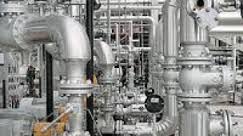 19.4. O’zbekiston va YAponiya iqtisodiy hamkorligi

YAponiya    O’zbekiston    Respublikasining    muhim     savdo-iqtisodiy hamkorlaridan biri xisoblanadi. 1992 yildan O’zbekiston va YAponiya o’rtasida iqtisodiy hamkorlikning barcha yo’nalishlari bo’yicha faol aloqalar o’rnatilgan. Ikki mamlakat o’rtasidagi iqtisodiy hamkorlik aloqalari oziq-ovqat maxsulotlarini ishlab chiqarishni ko’paytirish, tarkibiy qayta qurishlarni amalga oshirish, gumanitar va rasmiy yordam shaklidagi kreditlar, qaytarilmaydigan ssudalar ko’rsatishdan boshlangan.
1994 yilda O’zbekiston Respublikasi Tashqi iqtisodiy faoliyat vazirligi va «Mitsibisi Korporeyshn», «Mitsui va Ko» LTD, «Sumitomo Korporeyshn», «Nishe Ivai KorporEIshn» kompaniyalari, O’zbekiston Respublikasi Tashqi iqtisodiy faoliyat milliy banki va YAponiyaning «Bank of Tokio» va «Sakura-bankom» banklari o’rtasida hamkorlik kelishuvlari imzolandi. O’zbekiston va YAponiya o’rtasida Farg’ona neftni qayta ishlash zavodini ta’mirlash, SHahrisabz va CHinoz tumanlarida tekstil maxsulotlarini ishlab chiqaruvchi qo’shma korxonalar bunyod etish. Samarqand, Buxoro va Xiva shaharlarida aeroportlarni halqaro talablar darajasida ta’mirlash to’g’risidagi xujjatlar imzolandi, Rishton va Komatsu shaharlari birodar shaharlar maqomini olishdi.
Oʻzbekiston — Yaponiya munosabatlari
Ikki davlatning oʻzaro munosabatlari tarixi qadimiy asrlarga borib taqaladi. Buyuk ipak yoʻli orqali oʻzbek va yapon xalqlari oʻrtasida savdoiqtisodiy va madaniy aloqalar boʻlganligi i.t.larda ham oʻz tasdigʻini topmoqda. Olimlarning tadqiqoti va oʻzbekyapon arxeologik ekspeditsiyalari natijasiga koʻra, Oʻzbekiston hududida mavjud boʻlgan Kushon podsholigining asosiy dinlaridan biri boʻlgan buddizm Oʻrta Osiyo xalqlari milliy qadriyatlari va anʼanalari bilan boyigan holda 6-asrda Xitoy va Koreya orqali Yaponiya orollarida tarqalgan. Oʻzbekistonda topilgan qadimiy budda ibodatxonalarining hoz. Yaponiyadagi ibodatxonalar bilan mushtarakligi namoyon boʻlmoqda.
Yaponiyaning birinchi poytaxti Nara shahridagi Xoruji ibodatxonasi xazinaxonasida 8-asrda Samarqand va Toshkentda tayyorlangan osoriatiqalar, 9—10-asrlarga oid ud musiqa asbobi saqlanmoqda. Afrosiyobdagi arxeologik qazilmalar vaqtida topilgan va 12-asrga mansub nafis yapon chinni idishi ham oʻzbek va yapon xalqlari oʻrtasida aloqalar boʻlganini koʻrsatadi. Yaponiya 19-asrning 2-yarmidan Oʻrta Osiyo regioni bilan jiddiy qiziqa boshlagan. 1880 yilning yozida yapon diplomati Nisi Tokujiro (keyinchalik u tashqi ishlar vaziri boʻlgan) oʻlkamiz boʻylab sayohat qilgan. U Toshkent, Samarqand, Buxoro shahrilari va Fargʻona vodiysida boʻlgan. Buxoroda amir Muzaffar bilan uchrashgan. Bu hodisa yaponlarning musulmon oʻlkalari bilan dastlabki rasmiy aloqalaridan biri edi. 1886 yilda Nisi Tokudzironing "Turkiston sayohatnomasi" kitobi yapon tilida bosilib chiqqan. 19-asr oxiri — 20-asr boshlarida Oʻrta Osiyoga Yasumashi Fukushima, Kazuo Otani, Masaji Inoue, Zuicho Toshibana kabi yapon tadqiqotchilari sayohat qilgan.
Oʻzbekiston Milliy un-tining Ilmiy kutubxonasida 1927—41 yillarda Yaponiyada chop etilgan kitob va jur.larning katta fondi mavjud. 1930-y.larda Oʻzbekiston bilan Yaponiya oʻrtasida pillachilik va tutchilik sohasida hamkorlik oʻrnatilgach, Yaponiyaga borgan bir guruh oʻzbekistonlik mutaxassislar tomonidan bu sohadagi ilgʻor yapon tajribasi atroflicha oʻrganilgan va respublikada joriy qilingan. Yaponiyadan oʻnlab madaniylashtirilgan serbargli tut navlari va mahsuldor pilla qurtining urugʻlari keltirilib mahalliy sharoitlarga moslashtirilgan. Bundan tashqari, ipakchilik sanoati ehtiyojlari uchun yapon mashina va uskunalari xarid qilingan. 1929 yil Oʻrta Osiyo un-ti prof. E.F.Poyarkov Yaponiyada pillachilar anjumanida maʼruza qilgan.
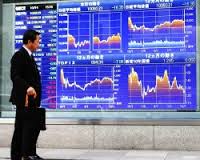 Ilmiy va madaniy sohalarda ham oʻzaro hamkorlik yoʻlga qoʻyildi. Yapon va oʻzbek olimlari tomonidan zilzilani oldindan aniqlash, sanoat mahsulotlarini statistik qabul qilish nazorati usullari atroflicha oʻrganildi va amaliyotga tatbiq etildi. Ayniqsa, tarix, tilshunoslik va arxeologiya fanlari boʻyicha samarali hamkorlik amalga oshirildi. Itaro Kumatsuning yaponlar uchun "Oʻzbek tili" qoʻllanmasi (1978), "Oʻzbekcha soʻzlashuv" (1983), "Oʻzbekchayaponcha lugʻat" (1980, 1985) kitoblari koʻp ming nusxada nashr etildi. 1950—80 yillarda adabiyot sohasida ham salmoqli aloqalar boʻldi. Xususan, 1956 yil Oʻzbekistonga kelgan tanikdi yapon yozuvchisi va tarjimoni Man Inoue atoqli shoir Gʻafur Gʻulom bilan uchrashgan hamda Yaponiyada chop etilgan "Toshkentda bir oqshom" asarida oʻzbek va yapon xalqlari madaniyati, anʼana va turmush tarzidagi mushtaraklik haqida hikoya qilgan. Shu davrda Yosie Xotta, Kobo Abe, Yasunari Kavabata, Ryunoske Akutagava, Takeo Arishima, Masuji Ibuse va boshqalar mashhur yapon ijodkorlarining 30 ga yaqin roman, qissa, sheʼr va hikoyalari oʻzbek tilida chop etilgan. Oʻz navbatida, Yaponiyada Alisher Navoiy, Sh. Rashidov, Zulfiya, Ramz Bobojon ijodi namunalari, Zahiriddin Muhammad Boburning "Boburnoma" asari yapon tiliga tarjima qilinib, bir necha marta nashr qilingan.
1991 yil Yaponiya OʻzR mustaqilligini tan olib, 1992 yil diplomatiya munosabatlari oʻrnatgach, 1992 yilda Yaponiyaning Toshkentdagi elchixonasi, 1996 yilda esa OʻzRning Tokiodagi elchixonasi oʻz faoliyatini boshladi. Ikki mamlakat oʻrtasida teng huquqli aloqalar oʻrnatildi. Oʻtgan 14 yil mobaynida ikki davlat oʻrtasida koʻplab rasmiy hujjatlar imzolandi. Shu davr davomida OʻzR Prezidenti I.Karimov 2 marta (1994, 2002) rasmiy tashrif bilan Yaponiyada boʻldi. Bundan tashqari, ikki davlat tashqi ishlar vazirlari, hukumatning rahbar va masʼul xodimlari, Parlament delegatsiyasi va boshqalarning oʻzaro tashriflari amalga oshirildi. OʻzR Prezidenti I.Karimovning 1994 yilning mayida Yaponiyaga qilgan birinchi tashrifi oʻzaro siyosiy muloqotni faollashtirdi.
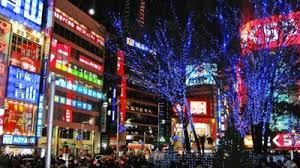 Ikki mamlakat oʻrtasidagi hamkorlikni yangi bosqichga koʻtarishda OʻzR Prezidenti I.Karimovning 2002 yil 28—31 mayda Yaponiyaga qilgan ikkinchi rasmiy tashrifi muhim rol oʻynadi. Tashrif chogʻida 14 hujjat imzolandi. Bular qatoriga Oʻzbekiston bilan Yaponiya oʻrtasida doʻstlik, strategik sheriklik va hamkorlik toʻgʻrisida deklaratsiya, Iqtisodiy hamkorlikni rivojlantirish va Oʻzbekistondagi iqtisodiy islohotlarga koʻmaklashish haqida qoʻshma bayonot va boshqalar hujjatlar kiradi. Tashrif chogʻida I.Karimov Oʻzbekistonning Yaponiya bilan hamkorlik qoʻmitasi va Yaponiyaning Oʻzbekiston bilan hamkorlik qoʻmitasini tashkil etish tashabbusi bilan chiqsi. Qoʻmitalar tashkil etilib, uning birinchi qoʻshma majlisi 2004 yil iyulda Tokio shahrida oʻtkazildi.
Bugungi kunda Yaponiyaning mamlakatimiz iqtisodiyotiga kiritilgan moliyaviy resurslarining umumiy qiymati 1,9 mlrd. AQSH dollariga yaqinlashdi. Bundan tashqari, Oʻzbekistonga 160 mln. AQSH dollari mikdorida begʻaraz va insonparvarlik yordami koʻrsatilib, u, asosan, maorif va sogʻliqni saqlash sohasiga sarflandi. Yapon sarmoyasi mamlakat iqtisodiyotining yoqilgʻienergetika, transport va kommunikatsiya, yengil sanoat tarmoqlarini, kadrlar tayyorlash va boshqalar sohalarni yuksaltirish, xususan, respublikaning telekommunikatsiya tizimini rivojlantirish, Toshkentdagi t.y. vagonlarini taʼmirlash z-di, Samarqand, Buxoro, Urganch shahrilari aeroportlarini modernizatsiya qilishga sarflandi.
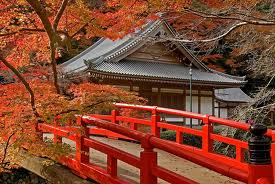 Yaponiya xalqaro hamkorlik bankining imtiyozli qarzlari tufayli Koʻkdumaloq neftgaz konini jihozlash, Buxoro viloyatida neftni qayta ishlash z-dini qurish, Fargʻona neftni qayta ishlash z-dini modernizatsiyalash, Shoʻrtan gazkimyo majmuasini qurish, toʻqimachilik sanoatini rivojlantirish ishlari amalga oshirildi. Gʻuzor— Boysun—Qumqoʻrgʻon t.y.ni qurishda ichki resurslar bilan bir qatorda Yaponiya sarmoyasi ham qatnashmoqda.
1993—2004 yillar qariyb 300 yaponiyalik mutaxassis iqtisodiyot, telekommunikatsiya, turizm, transport infratuzilmasi, ipakchilik sohalari va xorijiy investitsiyalarni jalb qilishda faoliyat koʻrsatdi.
1994 yil mayda Toshkentda Oʻzbekyapon iqtisodiy hamkorlik qoʻmitasi, Tokioda esa Yaponoʻzbek iqtisodiy hamkorlik qoʻmitasi tashkil etildi. Yaponoʻzbek iqtisodiy hamkorlik qoʻmitasi Yaponiyaning 30 ga yaqin yirik kompaniya, firma va banklarini birlashtiradi. Hozirgacha qoʻshma qoʻmitalarning 8 majlisi boʻlib, unda ikkala mamlakatdagi sanoat korxonalari, moliya muassasalari va tadbirkorlarining toʻgʻridantoʻgʻri aloqalarini rivojlantirish masalalari muhokama qilindi.
Ayni vaqtda Oʻzbekistonda 10 ta oʻzbekyapon qoʻshma korxonasi, 3 ta 100% Yaponiya sarmoyasi hisobidagi korxona, yapon kompaniyalarining 22 vakolatxonasi faoliyat koʻrsatmoqda. Ikki mamlakat oʻrtasidagi savdoiqtisodiy aloqalar kengayib, 2004 yilda tovar ayirboshlash hajmi 102 mln. AQSH dollariga yaqin boʻldi. Oʻzbekiston Yaponiyaga paxta va ipak mahsulotlari, gazlama, noorganik kimyo mahsulotlari eksport qiladi, turli sayyohlik xizmatlari koʻrsatadi. Yaponiyadan esa elektr va mexanik uskunalar, kauchuk va rezina buyumlar va boshqalar oladi. "Oʻzbekiston havo yoʻllari" milliy aviakompaniyasi 2001 yildan Toshkent — Osaka, 2002 yildan Toshkent—Tokio yoʻnalishida doimiy havo qatnovini yoʻlga qoʻydi.
Ikki mamlakat oʻrtasida madaniy aloqalar ham keng rivojlanmoqda. Xususan, Tokiodagi milliy nafis sanʼat va musiqa un-ti bilan hamkorlikda Toshkentda Xalqaro madaniyat karvonsaroyining ishga tushirilishi, "Jahon tinchlik qoʻngʻirogʻi"ning barpo etilishi, Yaponiyadagi bir qancha ijtimoiy tashkilotlar koʻmagida Osaka, Fukusima, Maebasi shahrilarida doimiy faoliyat olib boruvchi Oʻzbekiston madaniyat uylarining ochilishi bunga yorqin misoldir. Yaponiya va Oʻzbekistonda koʻplab koʻrgazma, takdimot, kinofestival, milliy musiqa va raqs guruhlarining konsertlari, shuningdek, 1996 yildan Oʻzbekistonda Yaponiya madaniyati kunlari muntazam oʻtkazib kelinmoqda.
1996 yil OʻzR Prezidenti I.Karimovning "Oʻzbekiston iqtisodiy islohotlarni chuqurlashtirish yoʻlida" va 1999 yil "Oʻzbekiston XXI asr boʻsagʻasida: xavfsizlikka tahdid, barqarorlik shartlari va taraqqiyot kafolatlari" asarlari Yaponiyada yapon tiliga tarjima qilinib chop etildi. Davlatni boshqarish, oʻzbekyapon hamkorligini rivojlantirish va mustahkamlashga qoʻshgan ulkan hissasi uchun OʻzR Prezidenti Yaponiyadagi Vaseda va Soka untlarining faxriy d-ri unvoniga sazovor boʻldi.
Oʻzbekyapon doʻstlik aloqalarini rivojlantirishga qoʻshgan hissasi uchun sanʼatshunos Ikuo Xirayama Oʻzbekiston Respublikasi BAning faxriy xorijiy aʼzosi etib saylandi (2002), prof. Kyudzo Kato va Vaseda un-ti prezidenti Takayasi Okushima OʻzRning "Doʻstlik" ordeni bilan mukofotlangan (2002). 2004 yil martda Tokiodagi Soka untida buyuk oʻzbek shoiri Alisher Navoiyga haykal oʻrnatildi ^haykaltarosh R. Mirtojiyev). 2004 yil Oʻzbekistonga 3000 yapon sayyohi kelgan. Ikki tomonlama hamkorlikning rivojlanishiga Yaponiyada "YaponiyaOʻzbekiston" doʻstlik jamiyati (|998 yil tashkil etilgan), FukusimaOʻzbekiston iqtisodiy va madaniy aloqalar uyushmasi, "FukuokaOʻzbekiston" jamiyati, "OtaToshkent" doʻstlik jamiyati, OʻzRda "OʻzbekistonYaponiya" doʻstlik jamiyati (1999 yil tashkil etilgan) munosib hissa qoʻshib kelmoqda. 2002 yil apr.da Yaponiya parlamentida mamlakatning nufuzli siyosiy arboblari Taro Aso, Yosiro Mori va boshqalar tashabbusi bilan "Yaponiya liberaldemokratik partiyasi — Oʻzbekiston" doʻstlik ligasi tashkil etilgan.